The Global Geodetic Observing SystemRichard GrossJet Propulsion Laboratory, California Institute of Technology
2018 CEOS Plenary
Agenda Item X.X
Brussels, Belgium
16 – 18 October 2018
Geodesy
Gravity
Geodesy is the science of accurately measuring and understanding three fundamental properties of the Earth and their changes in time
Geometric shape
Rotation and orientation in space
Gravity field
Reference
Frame
Shape
Rotation
Establishing and disseminating the Terrestrial Reference Frame
is central to Geodesy
Shape
http://tectonics.caltech.edu/slip_history/2011_taiheiyo-oki/Displacement/
Gravity
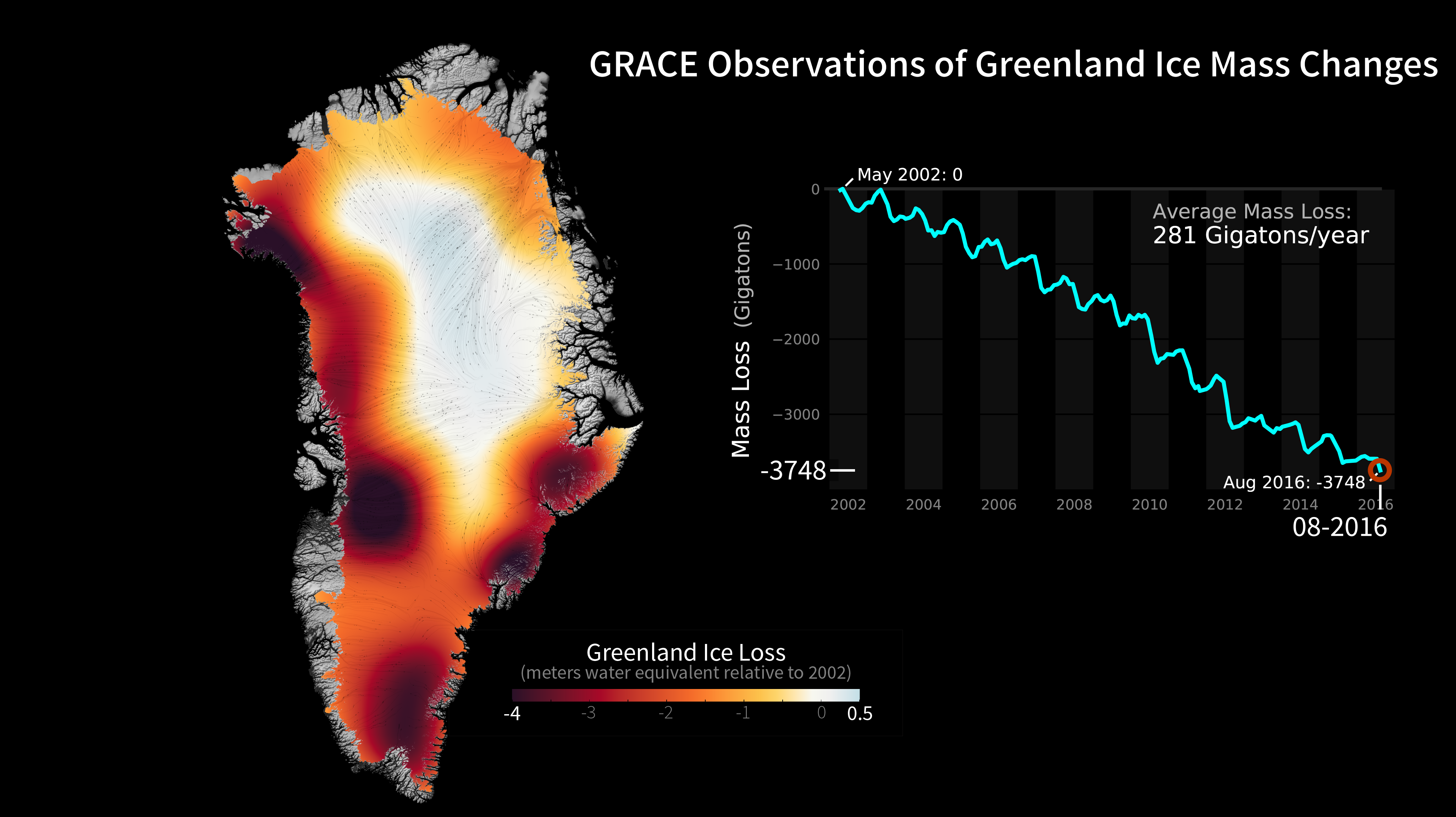 Source: NASA’S Goddard Space Flight Center
Rotation
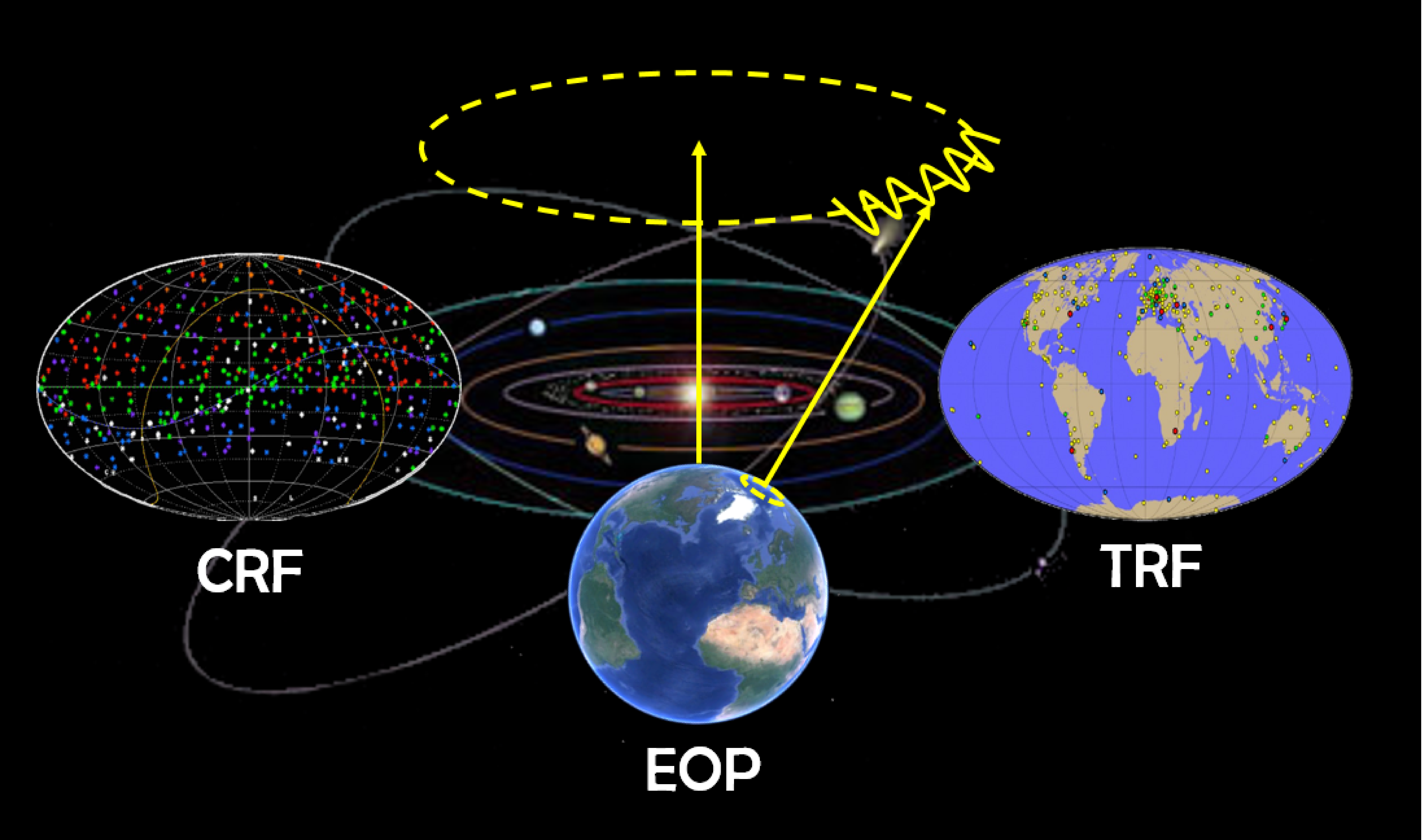 Source: A. Escapa, University of Alicante
Terrestrial Reference Frame
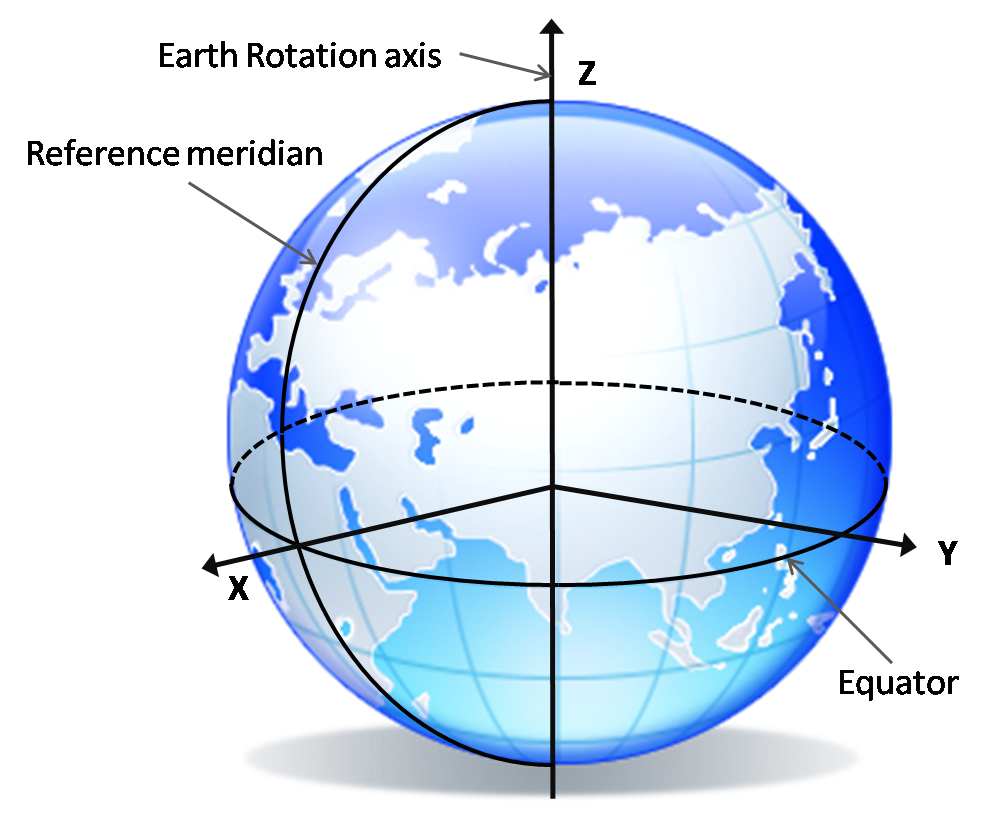 Definition
The TRF is an accurate, stable set of positions and velocities of                                                              reference points on Earth’s surface
The TRF provides the stable coordinate system that allows us to                                                                    link measurements over space and time for numerous scientific                                                              and societal applications including critical climate and sea level                                               change studies
Determination
The GNSS, VLBI, SLR, & DORIS geodetic networks, along with ground surveys of stations at co-located sites to tie the networks together, provide the data for determining the TRF as well as for direct science investigations
Terrestrial Reference Frame
DORI
S
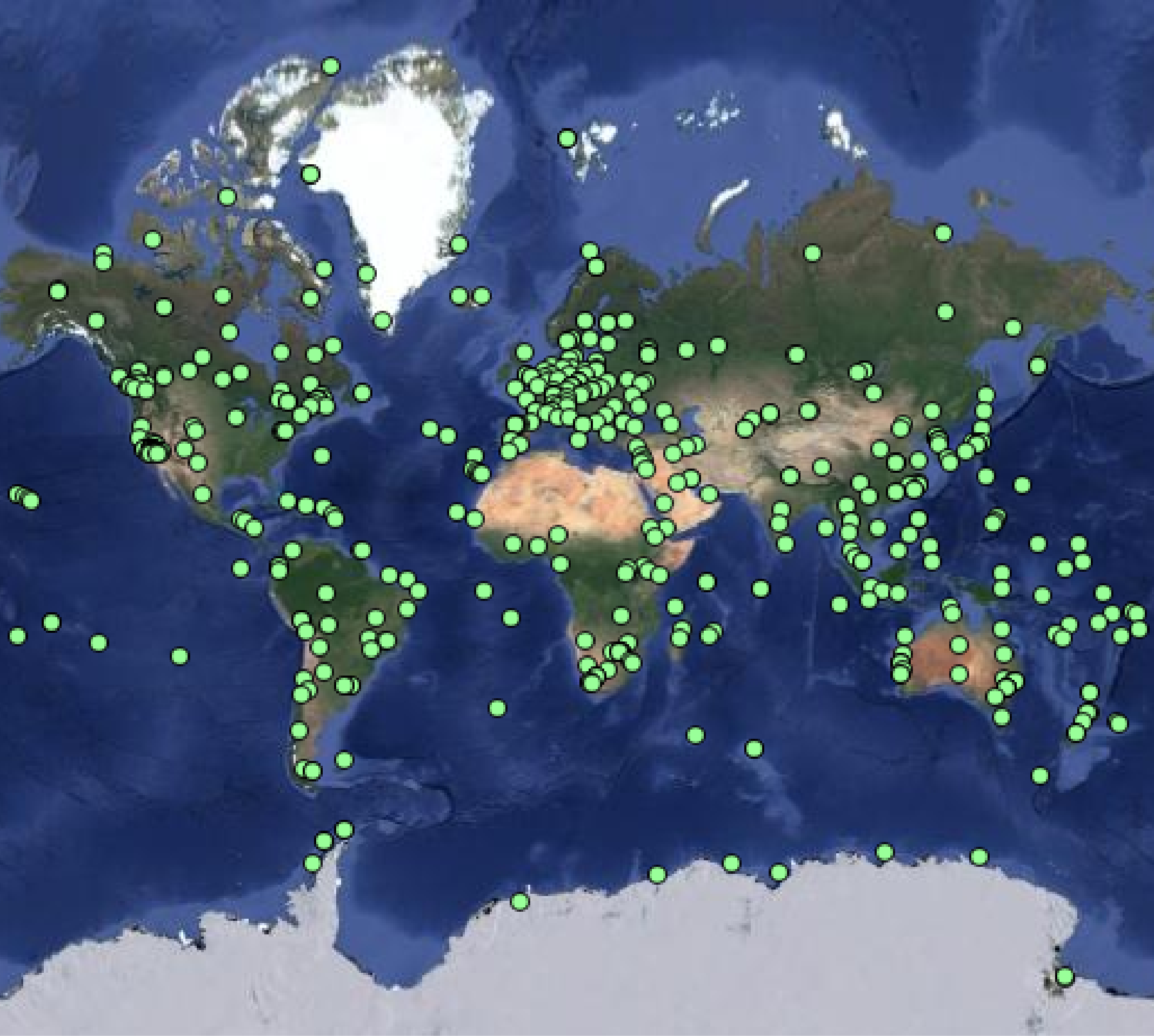 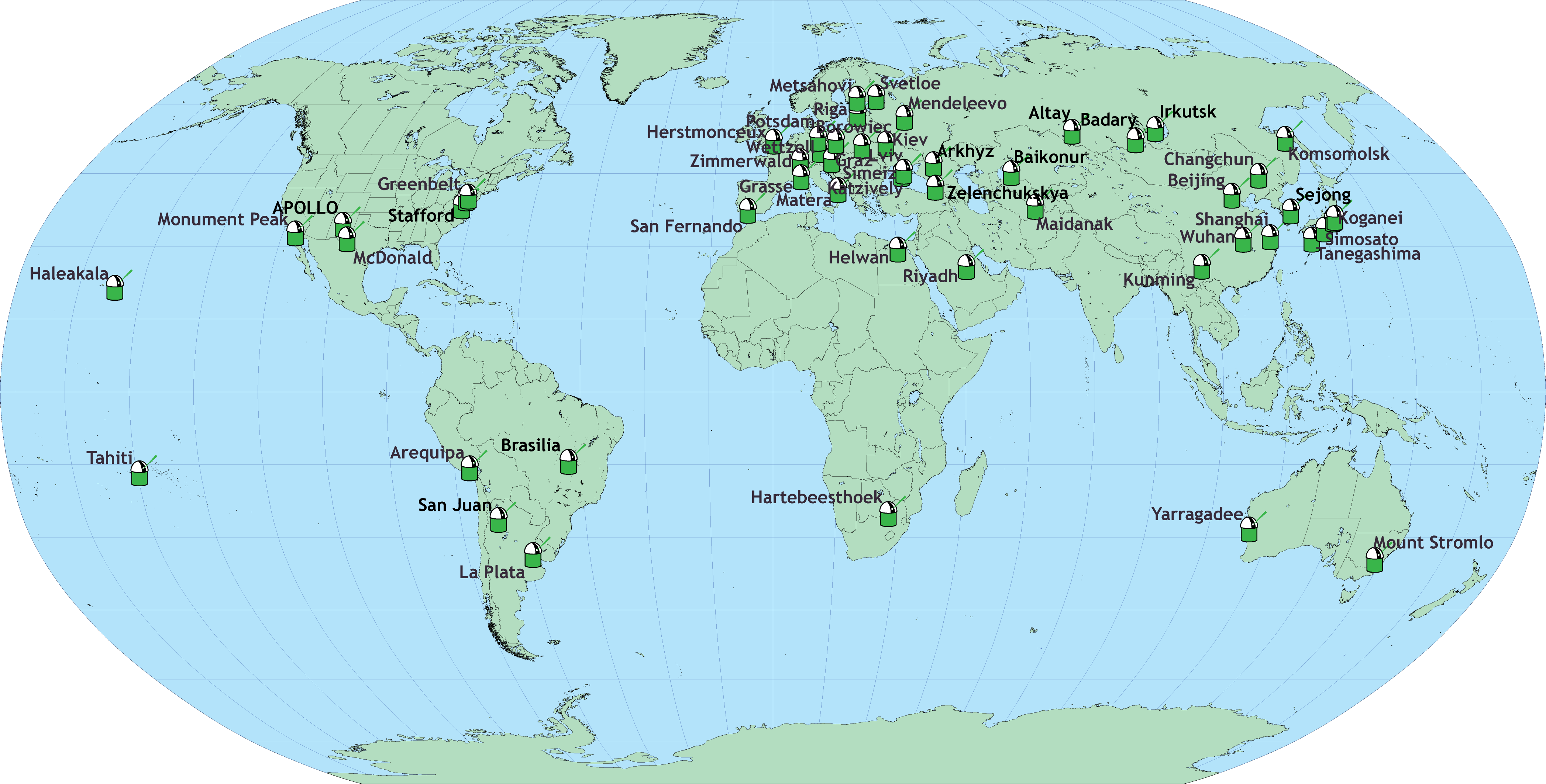 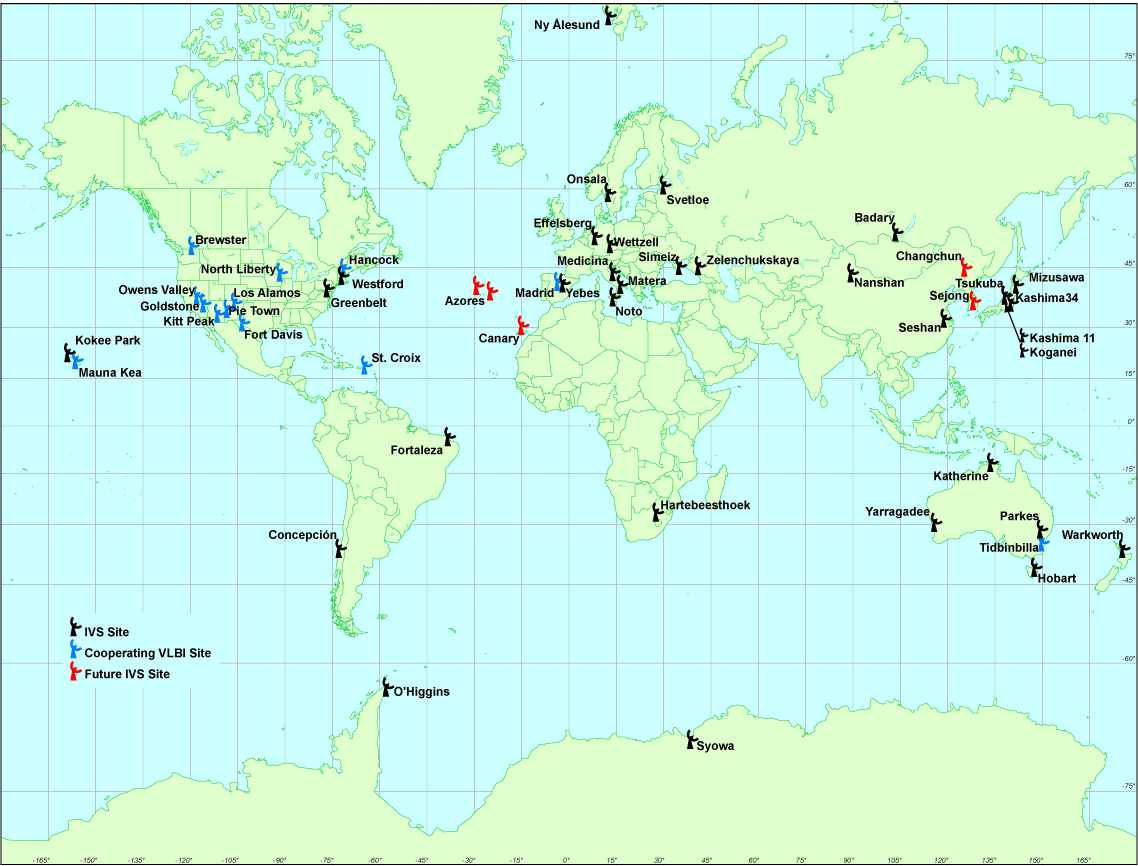 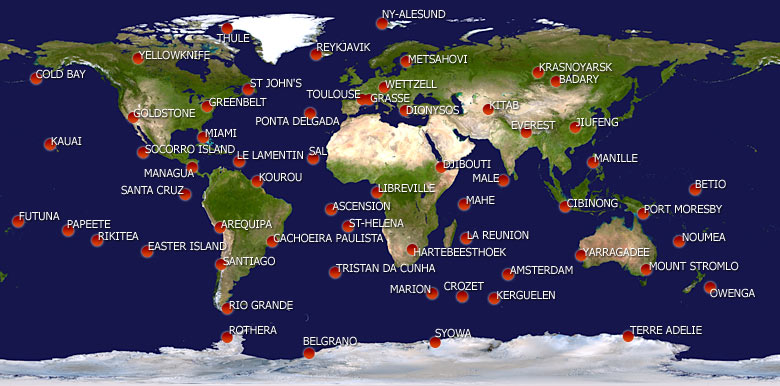 GNSS
VLB
I
SLR
6
CEOS and GGOS
Challenges for GGOS
Continue to provide Terrestrial Reference Frame
Of improved accuracy and stability in a sustainable manner
CEOS support of GGOS
Open data policy
Essential for obtaining data needed to determine TRF
Advocate for satellite Earth observations
And by extension, the TRF needed to analyse the observations
Satellite Earth obs. for Sustainable Development Goals
Importance of geodetic data and products